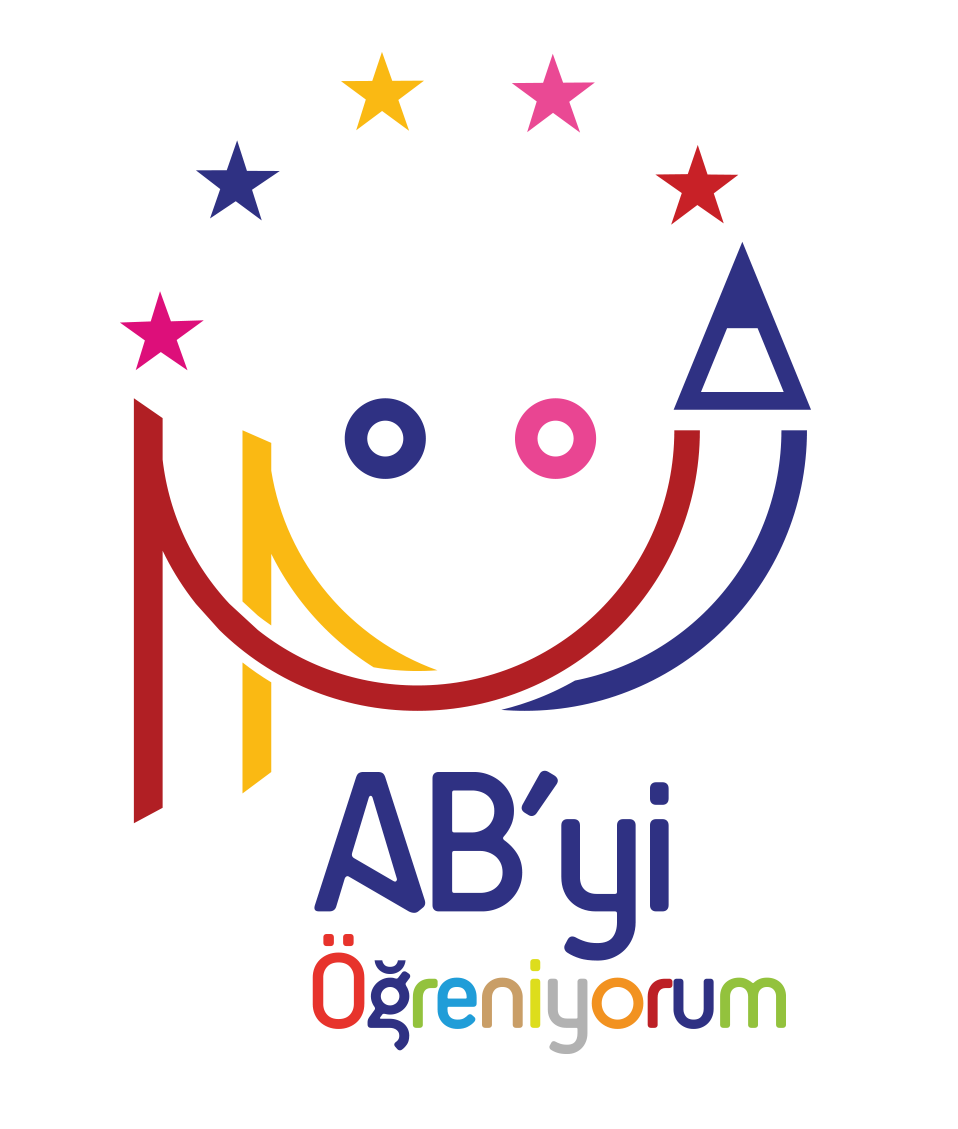 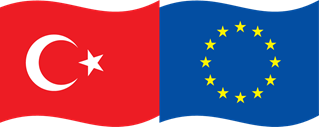 Bu proje Avrupa Birliği ve Türkiye Cumhuriyeti tarafından finanse edilmektedir.
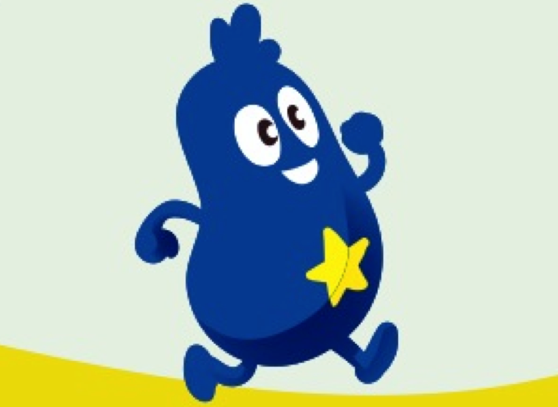 “Öğrenciler AB’yi Öğreniyor” Projesi
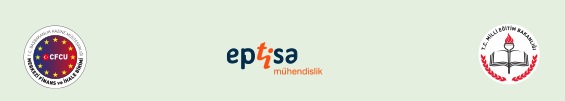 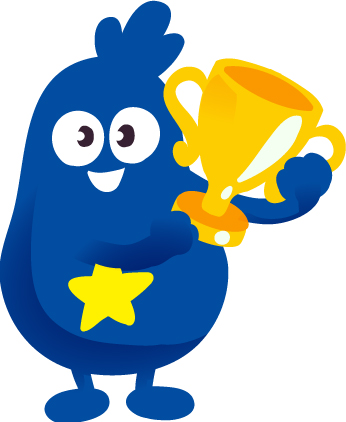 “Öğrenciler AB’yi Öğreniyor” Projesi
“AB’yi Öğreniyorum” Bilgi Yarışması
“Bana AB’yi Anlat” Resim, Slogan, Kısa Öykü Yarışmaları
“AB’yi Öğreniyorum” 
Bilgi Yarışması 

Yarışmanın Amacı ve Kapsamı:
Lise 10. sınıf öğrencilerini, AB hakkındaki bilgilerini ve
farkındalıklarını artırmak üzere motive etmek ve onları araştırma yapmaya yöneltmektir.

Başvuru Zamanı: 
2 Kasım-31 Aralık 2015

Yarışma  İlleri: Adana, Ankara, Antalya, Bursa, Denizli, Diyarbakır, Edirne, Eskişehir, Erzurum, Gaziantep, İstanbul (2 merkez), İzmir, Kayseri, Kocaeli, Konya, Mersin, Samsun, Sivas, Şanlıurfa, Trabzon, Van
Yarışma Konularının Kapsamı:
AB Genişlemesi,
Türkiye’nin Katılım Süreci,
Aday Ülkeler,
Kültür (sanat, edebiyat, müzik, popüler kültür), 
Coğrafya
AB Ortak Değerleri
Temel Haklar
AB Kurumları
AB Politikaları
AB Tarihi
Son Başvuru Tarihi: 31 Aralık 2015
İlçe Düzeyinde Yarışmalar: 7-11 Mart 2016 
İl Düzeyinde Yarışmalar: 4-8 Nisan 2016
İllerdeki  yerel elemeler önce ilçe düzeyinde ardından il düzeyinde gerçekleştirilecektir.
Türkiye Finali: Ankara, 25 Mayıs 2016
Ödül Töreni:  Ankara, Mayıs 2016
Yarışacak Takımların Kurulması

Takımlar 3 asil 1 yedek üyeden oluşacaktır. Üyeler değişmeyecek ancak gerektiğinde yedek üye yarışmaya dahil edilecektir. Takımlar kendi sözcülerini seçecektir.
Takımlar yarışmaya okul müdürlüklerince onaylanmış fotoğraflı kimlik belgeleri ile gelecek, bu belgeler jüri tarafından kontrol edilecektir. 
Her takımın okul tarafından atanan danışman öğretmeni sınava hazırlanma sürecini koordine edecek, yarışmalarda takımına eşlik edecektir. 
Takımlar yarışmalara zamanında katılmalıdır.
Yarışma oturumları en az 2 takımın katılımıyla düzenlenecek, yalnızca 1 takım galip seçilecektir. 
Her bir oturumda yarışacak olan takımların sayısı o ildeki katılımcı okulların sayısına göre belirlenecektir.
Yarışma Soruları ve Usül

Her oturumda 15 asıl, 10 adet yedek soru olacaktır.

Soru türleri  çoktan seçmeli doğru/yanlış ve açık uçlu şeklinde olacaktır.

Yanıtlama süresi 1 dakikadır.

Her soru 1 puan değerindedir. 

En fazla doğru yanıtı veren takım oturumun galibi olacaktır. 

Takımlar arasında eşitlik olması durumunda, eşitliğe sahip takımlara yedek sorular sorulacaktır.

İkinci aşama soruları, takımlardan birisinin daha fazla doğru yanıtı vermesine kadar sürecektir. 

Takımlardan birisi diğerlerine üstünlük sağladığında oturum bitecek ve bu takım galip ilan edilecektir.
Danışman Öğretmenlerin Görevleri

Okul takımının hazırlanmasına rehberlik etmek
Öğrencilere ilgili materyaller, sunumlar, belgeler sağlamak
Takım olarak yarışmaya çalışmak
Takımın yarışma için gerekli bütün resmi evraklarını tamamlamasına eşlik etmek
İlçe, il ve Türkiye düzeyindeki yarışmalara okul takımı ile birlikte “danışman öğretmen” sıfatı ile katılım
Derece alınması durumunda ödül törenine katılım
Yarışmalar 2 yöntemle gerçekleştirilecektir: 
1. yöntemde sorular masa üzerlerinde bulunan ekrana ana kumanda masasından gönderilecek, 
2. yöntemde ise sorular takımlara birer birer, kâğıt üzerine yazılı olarak verilecektir. 

Süre, takımlar soruları gördüğünde başlatılacaktır. 1 dakikalık yanıtlama süresi dolduğunda bütün takımlar yanıtlarını yazdıkları kâğıtları havaya kaldıracak ve sırayla yanıtlarını okuyacaklardır.
Yanıtlar okunduktan sonra soru, yüksek sesle salona da okunacaktır (uygun olan yerlerde sorular ekrana/perdeye yansıtılacaktır).
Bu yöntemle takımlar, izleyicilerin olası müdahalesi olmadan yanıtlarını verebileceklerdir. Doğru yanıt, soru yüksek sesle okunduktan sonra açıklanacaktır. Bu prosedür, her bir soru için tekrar edilecektir.
İlçe Milli Eğitim Müdürlükleri ve İl Milli Eğitim Müdürlükleri kendi illerinde gerçekleştirilecek bilgi yarışması elemelerini düzenlemekle yükümlüdür.
Her ilin galip takımı, Ankara’daki yarışma finaline katılacaktır.
Diğer öğrenciler yarışmalarda izleyici olarak yer alacaktır.
Yarışma  Akışı: 

Saygı Duruşu, İstiklal Marşı 
Protokol Konuşmaları
Jüri Üyelerinin Tanıtımı 
Yarışma Oturumları
Kazananların İlanı
Yarışmalar tamamlandıktan sonra her ilde ödül töreni düzenlenecek ve ilk üçe giren takımlara ödülleri verilecektir. 

Ödüller MEB tarafından temin edilecek, ödül töreni tarihi İl MEM’ler tarafından belirlenecektir.

Her ilin kazanan takımı Ankara’da 1 gün sürecek olan yarışma finaline katılacaktır. 

Ulusal finalde ilk üçe giren takım final sonrası Ankara’da düzenlenecek törende ödüllerini alacak ve eylül ayında AB ülkelerinde  5 günlük (ulaşım hariç) çalışma ziyaretine katılacaktır.
Yarışma Başvuruları:

Yarışmaya başvurmak isteyen okullar http://abdigm.meb.gov.tr ve www.abyiogren.meb.gov.tr adresinden başvuru formunu temin edebilir. 

Başvuru formu öğrenciler, okul yönetimi, veliler veya vasiler tarafından 3’er nüsha olarak imzalanacak ve İlçe MEM’e teslim edilecektir. 

Kazanan takım üyelerinin velileri/vasileri AB ülkesine yapılacak çalışma ziyaretine katılımı için de rızalarını sunmuş sayılırlar.

21 ilde yerel elemeler ilk olarak ilçe düzeyinde, ardından il düzeyinde gerçekleştirilecektir. Gerekli soru setleri MEB’den talep edilecektir.

Katılımcılar, yaptıkları başvuru ile yönergedeki bütün şartları kabul ettiklerini beyan ederler.
Örnek Sorular
Çoktan Seçmeli Soru Örnekleri

1. Aşağıdakilerden hangi seçenekteki Avrupa Birliği ülkesi ve başkent eşleştirmesi doğrudur?

Romanya – Bükreş
Almanya  -  Mannheim
c)     Hollanda – Rotterdam
d)    İspanya - Bilbao
 
Cevap: A
2. Cinsiyet eşitliği, kültürel çeşitlilik, aktif yurttaşlık, insan onuru, uluslararası anlayış kavramları hangi geniş kavramın temel ögelerindendir?

a) İnsan Hakları
b) Çocuk Hakları
c) Kadın Hakları
d) İşçi Hakları                                                                                                       	
Cevap: A
Açık Uçlu Soru Örneği
AET kısaltmasının açılımı nedir?

Cevap: Avrupa Ekonomik Topluluğu
Doğrulamalı Soru Örneği

Aşağıdaki soruyu Doğru (D) - Yanlış (Y) olarak cevaplandırın.
Türkiye, Avrupa Ekonomik Topluluğu’na (AET) 1963 yılında ortak    üyelik başvurusu yapmısır. 

CEVAP: Y
Komisyonlar ve Sorumlulukları 

  İl Yarışma Komisyonu: 

İl MEM’lerden ve AB Bilgi Merkezleri’nden temsilciler olmak üzere en az üç kişiden oluşacaktır. 
Hazırlık safhasında İl ve İlçe Jürilerinin oluşturulmasını sağlayacaktır. 
İl ve İlçe Jürilerinin özgeçmişlerini onay için Valiliklere sunacaktır. 
İl Yarışma Komisyonları bütün yarışma sürecinde iletişim noktası olacaktır ve illerde ve ilçelerde yarışmaların düzenlenmesini koordine edeceklerdir.
Jürinin Yapısı

İlçe Jürisiİlçe Jürisi 5 jüri üyesinden oluşacaktır ve her bir ilde İl Yarışma Komisyonu tarafından kurulacaktır. Her bir jüri aşağıdaki muhtemel üyelerden oluşabilir; 
•İlçe MEM temsilcisi
•İl MEM temsilcileri, 
• AB Bilgi Merkezi temsilcisi, 
• AB konusunda ilgili öğretmenler. 
Bu jüri üyelerinin seçimi, gönderecekleri özgeçmişlere dayanmak suretiyle Valiliklerin onayına tabidir. Her jürinin başkanı, İl MEM temsilcilerinden biri olacaktır.



İl Jürisi
5 jüri üyesinden oluşacaktır.
Her bir ilde İl Yarışma Komisyonu tarafından kurulacaktır.
Jüri Üyeleri:
İl MEM temsilcileri,
AB Bilgi Merkezi temsilcisi,
AB konusunda uzman akademisyenlerden oluşacaktır.
Jüri üyelerinin seçimi, gönderecekleri özgeçmişlere dayanmak suretiyle valiliklerin onayına tabidir.
Her jürinin başkanı, İl MEM temsilcilerinden biri olacaktır.

Final Jürisi:
7 jüri üyesinden oluşacak,
Jüri Üyeleri: 
MEB (Avrupa Birliği ve Dış İlişkiler Genel Müdürlüğü)
Avrupa Birliği Türkiye Delegasyonu,
Avrupa Birliği Bakanlığı temsilcileri ve
AB konuları üzerine çalışma yapan akademisyenlerden oluşacaktır.
Jüri MEB’in onayına tabidir. 
Jüri başkanı MEB temsilcisi olacaktır.
Jüri üyeleri tarafsız olmalıdır ve yarışmacılarla bir hısım-akrabalık bağı bulunmamalıdır. 
Jüri üyeleri MEB tarafından yollanacak “Tarafsızlık ve Gizlilik Beyanı”nı imzalayacaktır.
İl Düzeyinde Ödüller
 Dizüstü Bilgisayar
 Bisiklet
 Satranç Takımı

Hediyeler, MEB tarafından temin edilecektir. 
Ulusal finalin ilk üçe giren takımlarının 4’er üyesi AB üye ülkelerinden birisine (Belçika, Lüksemburg, Fransa, Almanya, İngiltere ve Hollanda arasından seçilecektir) yapılacak çalışma gezisi ile ödüllendirilecektir. (5 gün+2 gün ulaşım)
İl elemelerinde dereceye giren her bir öğrenciye madalya, öğretmenlere kalem ve okula ise duvar saati hediye edilecektir. Bu ödüller MEB tarafından sağlanacaktır.
Ödül Töreni

Bilgi yarışmasının final ödül töreni ulusal basının  katılımıyla Ankara’da düzenlenecektir. Törene il düzeyinde birinci olan öğrenciler ve bu öğrencilerin danışman öğretmenleri de davet edilecektir.
YARIŞMA TAKVİMİ
Yarışma Resmi Duyurusu:
      2 Kasım 2015 
21 İlde 30 Adet Bilgilendirme Seminerleri: 
      30 Kasım-4 Aralık 2015 
Okulların Bilgi Yarışmasına Son Başvuru Tarihi: 
      31 Aralık 2015 
İl MEM’lerin MEB’den Soru Seti İstemeleri İçin Son Tarih:
      8 Şubat 2016
İlçelerde Bilgi Yarışması Yapılması ve İlçe Birincilerinin İl MEM’e Bildirilmesi: 
     7-11 Mart 2016
İllerde Bilgi Yarışmalarının Yapılması: 
      4-8 Nisan 2016 
Valiliklerin Dereceye Giren (İlk 3) Okulları ve Öğrencilerini MEB’e Bildirmesi:
      11-15 Nisan 2016 
Ankara’da 21 İl Takımının Katılacağı Final Yarışması: 
      25 Mayıs 2016
Ödül Töreni: 
      Mayıs 2016
Yurtdışı Çalışma Ziyareti– Büyük Ödül: 
      Eylül 2016
İlgili Kurumların Sorumlulukları
İl Milli Eğitim Müdürlükleri
İllerdeki bilgi yarışmalarının düzenlenmesinden,
İlçe MEM’lere yarışmanın duyurulmasından, 
İlçelerde posterlerin asılması, broşürlerin dağıtılması yoluyla yarışmaların geniş kitlelere ulaştırılmasından, 
İl Yarışma Komisyonunu oluşturup sürecin takip edilmesinden, 
İlçe MEM’den gelen başvuru formlarının kayıt altına alınıp muhafazasından, 
Soru setlerinin kapalı zarflar halinde yarışma gününe kadar muhafaza edilmesinden, 
Jüri üyeleri tarafından imzalanan gizlilik beyannamelerinin muhafaza edilerek bir nüshasının MEB’e iletilmesinden, 
Jürinin imzaladığı belgelerin muhafazasından, 
İl elemelerinde dereceye girenlerin iletişim bilgilerinin resmi yazı ile MEB’e bildirilmesinden sorumludur.
MEB (Avrupa Birliği ve Dış İlişkiler Genel Müdürlüğü) 

Bilgi yarışması yönergesi, duyurular, promosyon malzemeleri ve yarışma sorularının onaylanmasından,

Resmi yazı ile ilgili düzenlemeler, sorumlu kadrolar, iletişim kişileri ve görevlerin belirlenmesi ve İl MEM’lerin bilgilendirilmesinden, 

İllerde kazanan takımlara verilecek ödülllerin temin edilmesinden, 

Merkezi Yarışma Komisyonu’nun oluşturulmasından sorumludur.
Teknik Destek Ekibi (TDE) 

TDE, bilgi yarışmasının bütün genel organizasyonundan ve koordinasyonundan sorumludur. 
Yardım masasının oluşturulması, 
Soru bankasının/veri tabanının hazırlanması, 
Soru setlerinin kapalı zarf içerisinde İl MEM’lere kargo ile gönderilmesi, 
Bütün promosyon materyallerinin (broşürler ve posterler) hazırlanması ve bilgi yarışmasının Proje İnternet sitesinin, medya ve sosyal medya yoluyla tanıtılması, 
21 ilde 30 bilgi yarışması bilgilendirme seminerlerinin düzenlenmesi, 
Ankara’daki yarışma finalinin organizasyonu, 
Ödül töreninin organizasyonu, 
Çalışma ziyaretlerinin organizasyonu, 
Posterlerin ve broşürlerin İl ve İlçe MEM’lere kutular içinde gönderilmesinden sorumludur.
İlçe Milli Eğitim Müdürlükleri
 
İlçelerde posterler ve broşürlerin dağıtılması yoluyla yarışma duyurusunun yapılmasından, 
İlçelerdeki bilgi yarışmalarının gerçekleştirilmesinden,
Okul Başvuru Formu’nun bir nüshasının muhafaza edilerek, diğer iki nüshanın İl MEM’e iletilmesinden, 
Yarışma duyurularının ilçe düzeyinde yapılmasından sorumludur.
Proje Kapsamında Karşılanacak Masraflar
İllerdeki Yarışmalar (1 Günlük Etkinlik) 
MEB Temsilcilerinin Ulaşım Masrafları 
Öğle Yemeği (Sadece İl MEM temsilcileri, jüri üyeleri ve koordinatör öğretmenlerin yemek masrafları karşılanacak olup, kişi başı 15 TL ile sınırlıdır) 
Çay/kahve
Yarışma Türkiye Finali (1 günlük etkinlik) 
Öğle Yemeği ve Kahve Arası 
Konaklama (İl Başına En Fazla 8 Kişi, 2 Gece) 
Ulaşım Masrafları
*Konaklama: İl başına en fazla 8 kişi, 2 gece (uçuşlardan dolayı bazı iller 3 gece)
**Yemek: Konaklama süresince kahvaltı, akşam yemeği ve etkinlik süresince öğlen yemeği proje bütçesinden karşılanmaktadır.
***Ulaşım masrafları: Uçak+otobüs/tren ve şehir içi transferler.
Proje Kapsamında Karşılanacak Masraflar
Ödül Töreni
Ödül töreni giderleri
Öğle yemeği
1 kahve arası
Konaklama
Ulaşım masrafları 
* Konaklama: İl başına en fazla 8 kişi, 2 gece (uçuşlardan dolayı bazı iller 3 gece) 
** Ulaşım masrafları: Uçak+otobüs/tren ve şehir içi transferler
Bilgilendirme Seminerleri 
Öğle Yemeği ve Kahve Molası 
Basılı Materyaller 
Seminere Ait Eğitim Materyalleri
Teknik Destek Ekibi ve MEB Temsilcilerinin Ulaşım ve Konaklama     Masrafları
Çalışma Ziyaretinde Karşılanacak Masraflar 
Uçak Biletleri
İaşe Bedelleri
Vize Masrafları
Ulaşım Sigortası
Konaklama
Yerel Ulaşım (Ziyaret  Esnasında)
Öğle Yemekleri
Akşam Yemekleri
Ardıl Tercüme
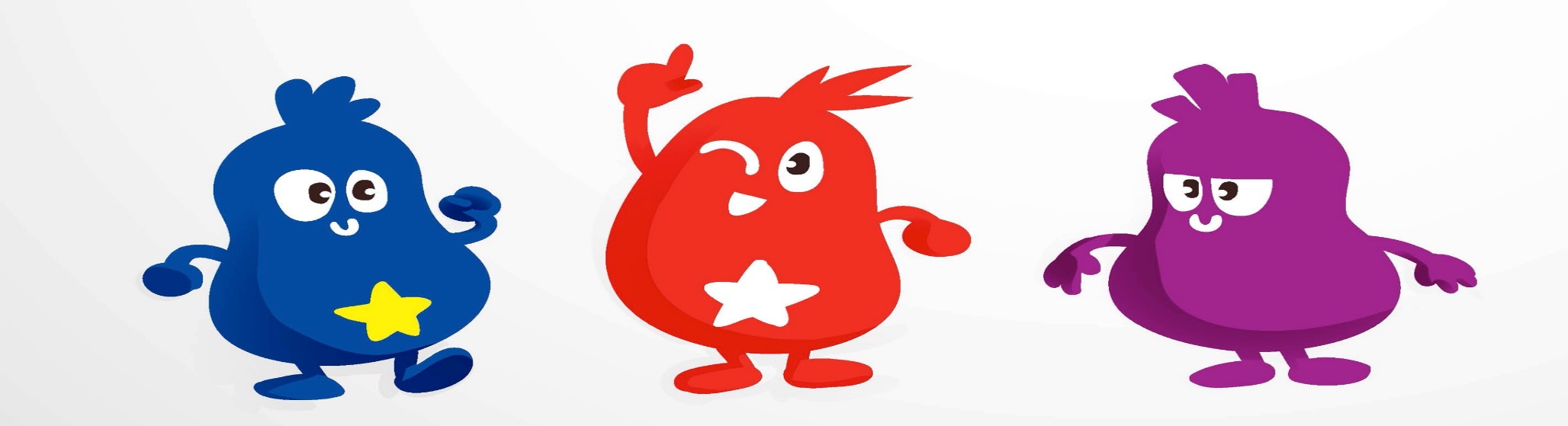 Harcamalarda Uyulacak Kurallar
Her bir harcama için mutlaka faaliyet gününde düzenlenen fatura ibraz edilmelidir.
20 TL’nin üzerindeki harcamalar için alınacak olan faturalar KDV’den muaf alınmalıdır. KDV muafiyet belgeleri İl ve İlçe MEM’lere Teknik Destek Ekibi tarafından yollanacaktır.
Bütün faturalar ve otobüs/tren biletleri  zarf içinde Ankara’da MEB   yerleşkesindeki proje ofisine teslim edilmeli veya postalanmalıdır.
Harcamaların ödemeleri, fatura ve diğer gerekli belgeler proje yönetimine ulaştıktan sonra yapılabilecektir.
Finans ile ilgili sorular için İl MEM’ler TDE ile iletişim kurabilir.
Duyurular 
MEB’in valiliklere resmi yazıları göndermesi ile yarışma süreci başlar. 
Valilikler bu resmi yazıları İl MEM’lere iletir. 
İl MEM’ler de İlçe MEM’leri bilgilendirir ve İlçe MEM’ler ise bütün ilgili okulları yarışma hakkında bilgilendirir.
İl MEM’ler ve AB Bilgi Merkezleri duyuru materyallerini (posterler, broşürler) dağıtırlar ve uygun yerlerde kullanılmasının takibini yaparlar. 
Yarışma aşağıda yer alan web siteleri aracılığı ile duyurulacaktır.
       http://www.meb.gov.tr
       http://abdigm.meb.gov.tr       http://www.abyiogren.meb.gov.tr
Diğer Konular 
MEB, ihtiyaç doğduğunda bu yönergede değişiklik yapabilir ve güncellenmiş halini İnternet sitesinde duyurur. 
Bu yönergede belirtilmemiş diğer bütün hususlarda karar mercileri MEB ve Merkezi Finans ve İhale Birimi (MFİB) dir.
“Bana AB’yi Anlat” 
          Kısa Öykü Yarışması


Hedef Kitle: 81 ildeki bütün 9’uncu sınıf öğrencileridir. 
Yarışmanın Resmi Duyurusu: 2 Kasım 2015
Son Başvuru Tarihi: 11 Mart 2016
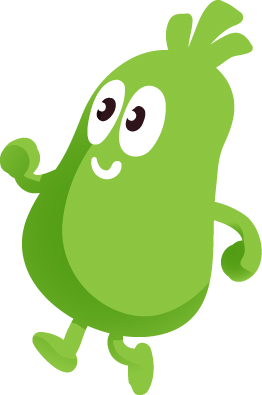 Değerlendirme Zamanı : Son başvuru tarihi olan 11 Mart 2016’yı takiben il düzeyinde ilk elemeler 21-25 Mart 2016 tarihleri arasında yapılacaktır. Final elemelerinde il birincilerinin eserlerinin  değerlendirilmesi  2-6 Mayıs 2016 tarihleri arasında Ankara’da yapılacaktır. Ödül töreni Mayıs 2016’da Ankara’da yapılacaktır.
Öğrenciler yarışmaya, 
     http://abdigm.meb.gov.tr ve      http://www.abyiogren.meb.gov.tr’de yayınlanan başvuru formunu doldurup bireysel olarak başvurmalıdır. 
Yarışmaya gönderilen kısa öyküler daha önce herhangi bir yarışmaya katılmamış, ödül almamış, herhangi bir yerde yayınlanmamış olmalıdır. 
Yarışmaya sadece bir eserle katılım sağlanabilir. Yarışmaya öykü gönderen katılımcılar bu öykünün kendilerine ait, özgün bir eser olduğunu taahhüt ederler.
Kısa öyküler Türkçe yazılmalıdır. 
Öyküler bilgisayarda yazılacaktır, başlık dahil toplam 1.000 kelimeyi aşmayacaktır. Başvuru formu öğrenciler, okul yönetimi ve veliler/vasiler tarafından ıslak imzalı 3 kopya olarak hazırlanacak ve eserle birlikte teslim edilecektir. Kazanan yarışmacıların velileri/vasileri çocuklarının bir AB ülkesine yapılacak olan çalışma ziyaretine katılımı için de rızalarını sunmuş sayılırlar.
Başvurular ücretsizdir.
 
Üç orijinal başvuru formu eserle birlikte İlçe MEM’lere elden, posta veya kargo ile teslim edilmelidir. 

İlçe MEM’ler kendilerine ulaşan bütün başvuruları, son başvuru tarihinden sonra İl MEM’lere iletmelidir. 

Üç kopya öykü bir zarfın içinde, zarar görmeyecek şekilde, dikkatlice paketlenmeli ve ayrıca 3 CD’ye de kaydedilmelidir.
Zarfın içerisinde şu belgeler yer almalıdır: 
Öğrencinin, velisinin/vasisinin ve okul yönetiminin imzasının olduğu başvuru formunun 3 ıslak imzalı kopyası 
Nüfus cüzdanı fotokopisi 
A4’e çıktı alınmış şekilde kısa öykünün 3 nüshası (öykülerin bir nüshasında isim/soyad, iletişim bilgileri, okul adı ve yarışmacının rumuzu gibi bilgiler bulunmalıdır; diğer iki nüshada yalnızca rumuz yazılmalıdır). 
Kısa öykü (.doc veya .odt formatında) CD/DVD’ye (3 adet) kaydedilmelidir.
İl Yarışma Komisyonları 
İl MEM’lerden ve öğretmenlerden temsilciler olmak üzere en az üç kişiden oluşacaktır. 
Hazırlık safhasında il jürilerinin oluşturulmasını sağlayacaklardır. 
İl jürilerinin özgeçmişlerini onay için valiliklere sunacaktır. 
İl Yarışma Komisyonları bütün yarışma sürecinde iletişim noktası olacaktır ve illerde yarışmaların düzenlenmesini koordine edecektir.
Etkinlik Tarihleri Resmi Duyuru: 
2 Kasım 2015 

Kısa Öykülerin İlçe MEM’lere Teslimi: 
11 Mart 2016 

İlçe MEM’ler Tarafından Kısa Öykülerin İl MEM’lere Teslimi: 
14-17 Mart 2016 

İl Düzeyinde Elemelerin Yapılması: 
21-25 Mart 2016

Valiliklerin Dereceye Giren Öğrencileri MEB’e Bildirmesi: 
28-31 Mart 2016

Ankara’da, 81 İlin Kazananları Arasında Final Elemelerinin Yapılması: 
2-6 Mayıs 2016 

Derecelerin Açıklanması ve Ödül Töreni: 
Mayıs 2016 

Yurtdışı Çalışma Gezisi: 
Eylül 2016
İl Jürisi:5 jüri üyesinden oluşacaktır ve her bir ilde İl Yarışma Komisyonu tarafından 
kurulacaktır. 
Jüri:
İl MEM’lerden temsilci, 
AB konularında deneyimli akademisyen ve/veya öğretmen, 
Edebiyat ve güzel sanatlar konularında uzman akademisyen ve/veya öğretmen, 
AB Bilgi Merkezi’nin olduğu illerde bu kurumlardan temsilciden oluşur. 
Bu jüri üyelerinin seçimi, gönderecekleri özgeçmişlere dayanmak suretiyle valiliklerin onayına tabidir. Her jürinin başkanı, İl MEM temsilcilerinden biri olacaktır.
“Bana AB’yi Anlat” 
 Slogan Yarışması
Hedef Kitle: 81 ildeki bütün 8’inci sınıf öğrencileridir. 
Yarışmanın Resmi Duyurusu: 2 Kasım 2015
Son Başvuru Tarihi: 11 Mart 2016
Değerlendirme Zamanı: Son başvuru tarihi olan 11 Mart 2016’yı takiben il düzeyinde ilk elemeler 21-25 Mart 2016 tarihleri arasında yapılacaktır. Final elemelerinde il birincilerinin eserlerinin  değerlendirilmesi  2-6 Mayıs 2016 tarihleri arasında Ankara’da yapılacaktır. Ödül töreni Mayıs 2016’da Ankara’da yapılacaktır. 

Sloganın yazılacağı kağıt A4 boyutlarında olacaktır.
Sloganlar Türkçe olacaktır.
Resim, Kısa Öykü ve Slogan Yarışması için toplam bir tane İl Yarışma Komisyonu kurulacaktır. Jüri üyeleri ise yarışmaların kategorisine göre değişiklik gösterebilir ve ihtiyaç duyulması halinde birden fazla jüri oluşturulabilir.
“Bana AB’yi Anlat” 
Resim Yarışması
Hedef Kitle: 81 ildeki bütün 7’inci sınıf öğrencileridir. 
Yarışmanın Resmi Duyurusu: 2 Kasım 2015
Son Başvuru Tarihi: 11 Mart 2016
Değerlendirme Zamanı: Son başvuru tarihi olan 11 Mart 2016’yı takiben il düzeyinde ilk elemeler 21-25 Mart 2016 tarihleri arasında yapılacaktır. Final elemelerinde il birincilerinin eserlerinin  değerlendirilmesi  2-6 Mayıs 2016 tarihleri arasında Ankara’da yapılacaktır. Ödül töreni Mayıs 2016’da Ankara’da yapılacaktır.
Resimde kullanılacak teknik, katılımcının tercihine bırakılmıştır. 
Kuru boya, pastel boya, suluboya, kara kalem, yağlı boya, guaj, kolaj gibi teknikler istenildiği gibi kullanılabilir. 
Ancak bilgisayar grafikleri veya 3B çizimler kabul edilmeyecektir. 
Resimlerin yapılacağı kâğıt 35X50 boyutlarında resim kâğıdı olacaktır.
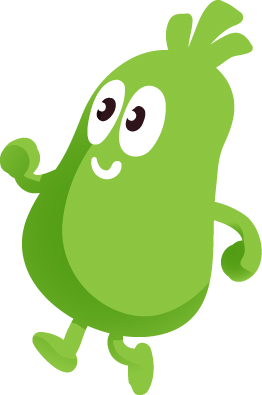 Bütün yarışmaların genel başvuru, ödül ve katılım şartları eser türü ve özellikleri dışında aynıdır.

Bütün okullarımıza ve öğrencilerimize başarılar dileriz.
Bu yayın Avrupa Birliği’nin mali desteği ile hazırlanmıştır. Bu yayının içeriğinden yalnız Eptisa Mühendislik 
liderliğindeki Konsorsiyum sorumlu olup yayın hiçbir şekilde Avrupa Birliği’nin görüşlerini yansıtmamaktadır.
Sözleşme Makamı: Merkezi Finans ve İhale Birimi’dir.